ZAVRŠNI SPECIJALISTIČKI RAD
SPECIJALISTIČKI POSLIJEDIPLOMSKI STUDIJI FAKULTETA ORGANIZACIJE I INFORMATIKE
SADRŽAJ
Prijava teme završnog specijalističkog rada
Obrazac prijave teme završnog specijalističkog rada
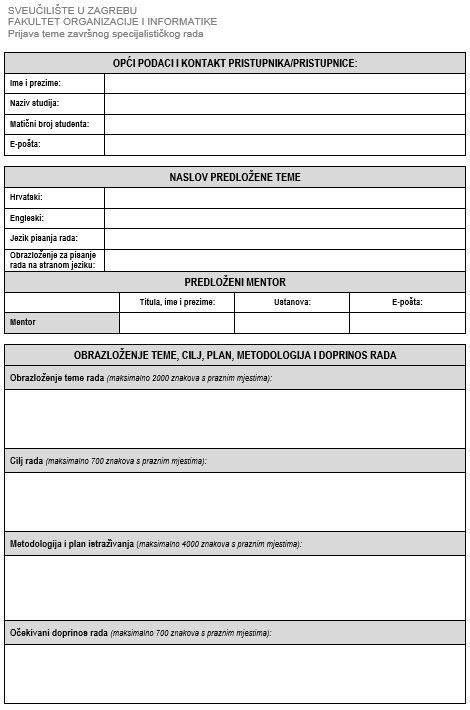 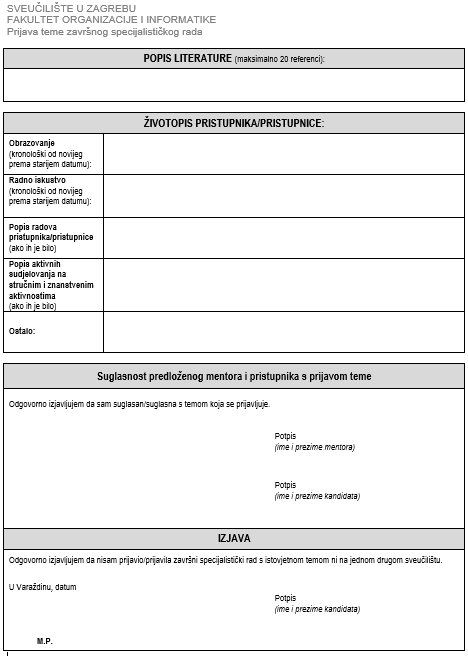 Mentorstvo
Ocjena završnog specijalističkog rada
Rokovi
Primjeri završnih specijalističkih radova